Мои Семейные Традиции
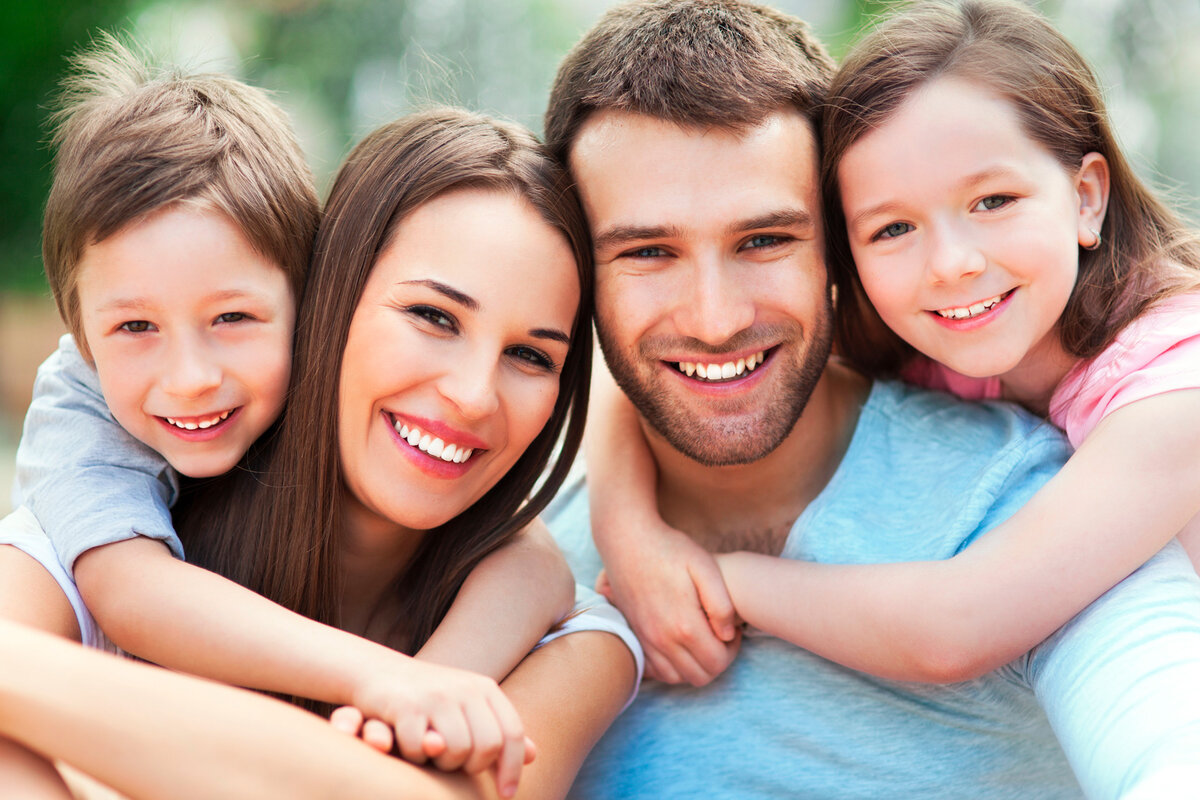 Сейчас я расскажу о 3 своих семейных традициях.
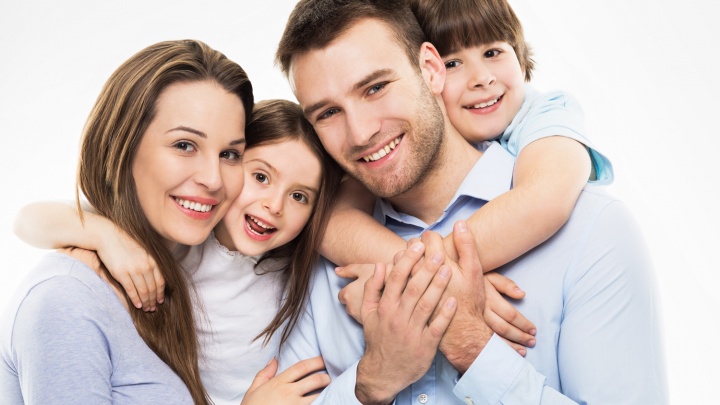 Я Фартушин Саша
Я люблю играть в компьютерные игры, и провожу в играх почти всё своё свободное время. 
Я хожу учиться в Школу.
Моя мама Фартушина Екатерина
Моя мама очень вкусно готовит! 
А ещё моя мама очень любит путешествовать, она бывала в разных интересных местах. В самой северной и западной части России. 
Традиционно раз в год, мама берёт меня с собой. Мы уже были с ней на Кипре, в Египте, ездили в Калининград.
В этом году мы хотим поехать в Санкт-Петербург.
Мой папа Фартушин Денис
Мой папа самый-самый сильный в нашей семье, и самый ответственный!
1 традиция
2 традиция
Наша 1 традиция в семье это «Прогулка на ВДНХ». Она означает что, мы всей семьёй идём на ВДНХ, и берём свои самокаты.
Наша 2 традиция в семье это «Ужин». Она означает что, мы очень вкусно ужинаем.
3 традиция
И наконец, наша 3 традиция в семье это «Пицца». Она означает что, мы всей семьёй идём в ресторан, а потом едим вкусную пиццу.
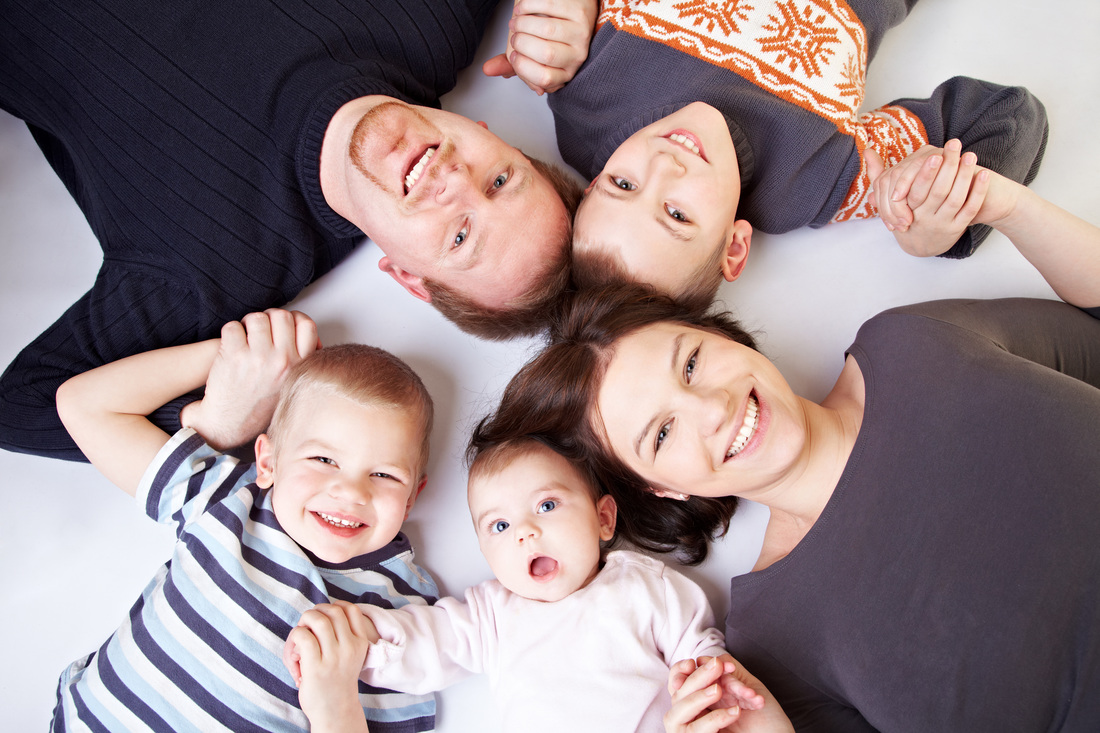 Спасибо за         просмотр!!!